REPORT
xxxx
Lorem ipsum dolor sit amet, consectetur adipiscing elitte.
01.
CONTENTS
02.
03.
Lorem ipsum dolor sit amet
Lorem ipsum dolor sit amet
Lorem ipsum dolor sit amet
Lorem ipsum dolor sit amet
04.
Curabitur elementum posuere pretium. Quisque nibh dolor, dignissim ac dignissim ut, luctus ac urna.
Curabitur elementum posuere pretium. Quisque nibh dolor, dignissim ac dignissim ut, luctus ac urna.
Curabitur elementum posuere pretium. Quisque nibh dolor, dignissim ac dignissim ut, luctus ac urna.
Curabitur elementum posuere pretium. Quisque nibh dolor, dignissim ac dignissim ut, luctus ac urna.
1
PART ONE
Lorem ipsum dolor sit amet, consectetur adipiscing elit. Curabitur elementum posuere pretium. Quisque nibh dolor, dignissim ac dignissim ut, luctus ac urna. Aliquam aliquet non massa quis tincidunt. Mauris.
TEXT TITLE HERE
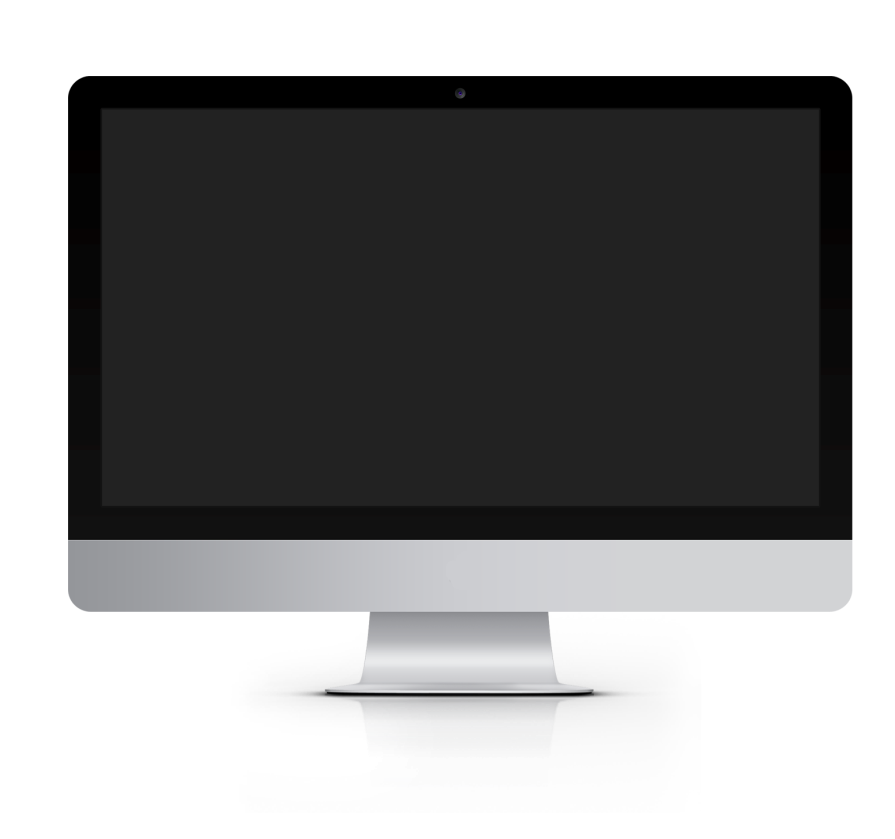 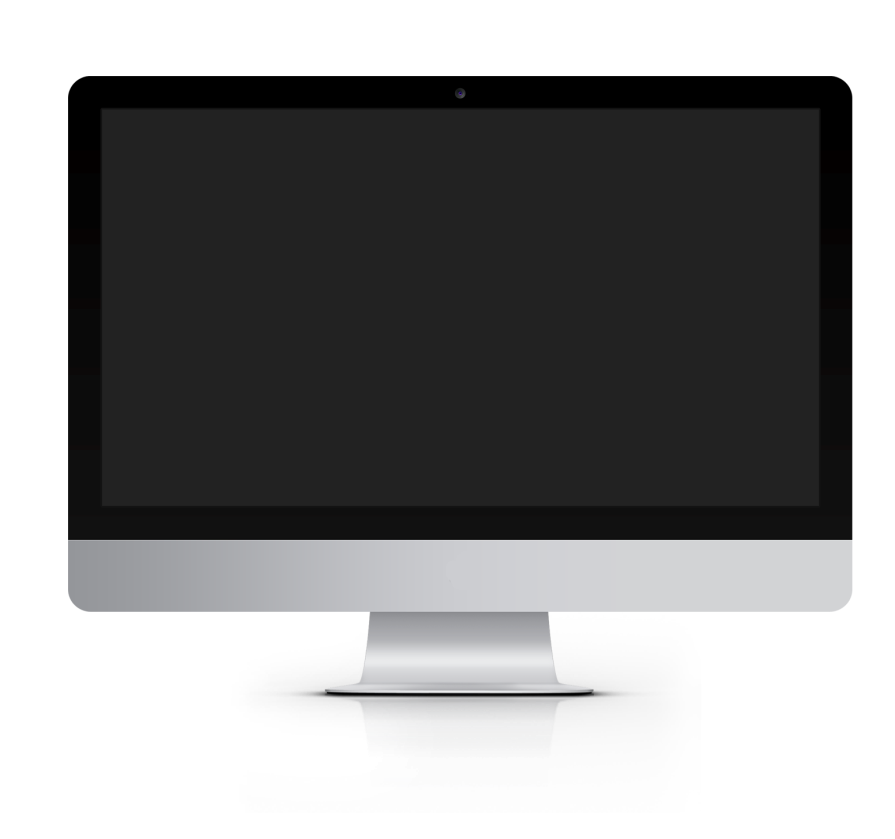 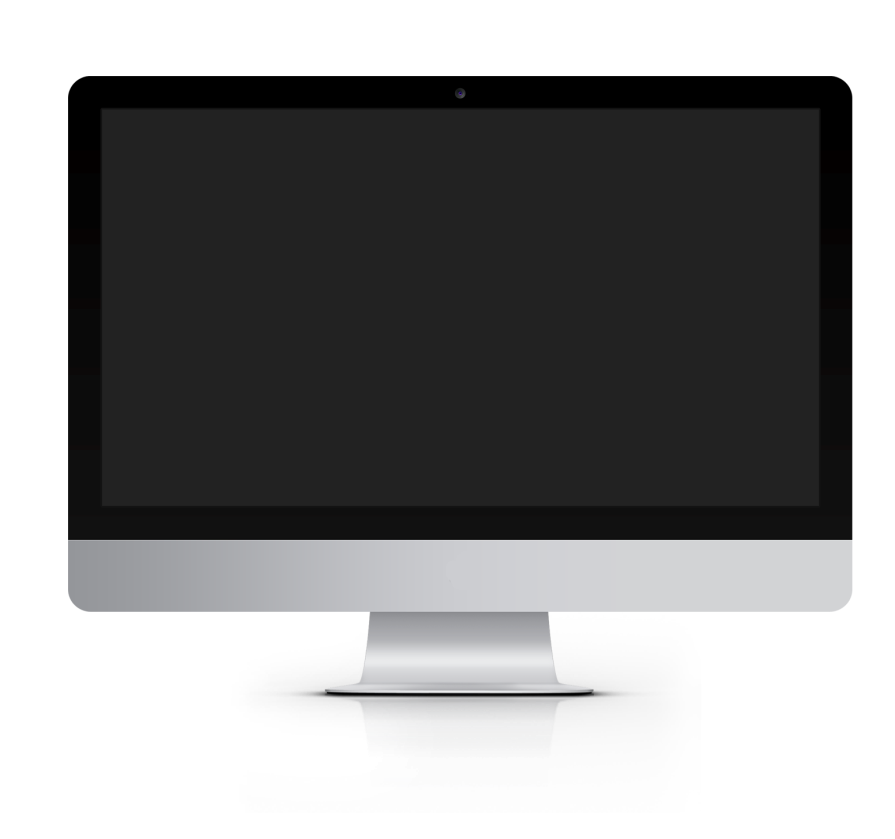 Text Here
Text Here
Text Here
Lorem Ipsum has been
Lorem Ipsum has been
Lorem Ipsum has been
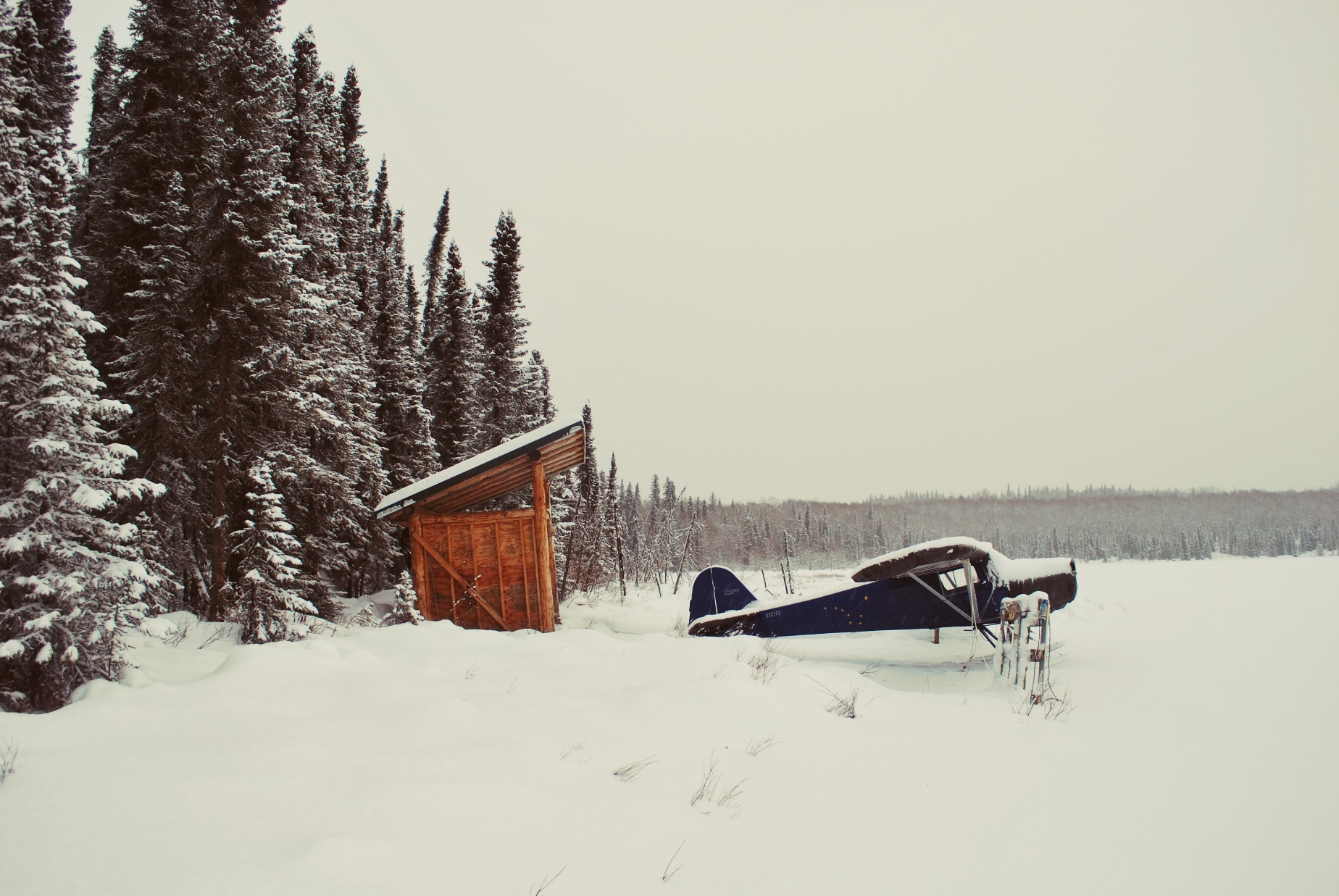 TEXT TITLE HERE
TEXT HERELorem Ipsum has been the industry's standard dummy text ever since the 1500s, when an
TEXT HERELorem Ipsum has been the industry's standard dummy text ever since the 1500s, when an
TEXT HERELorem Ipsum has been the industry's standard dummy text ever since the 1500s, when an
Text Here
Lorem Ipsum has been
TEXT TITLE HERE
Lorem ipsum dolor sit amet, consectetur adipiscing elit. Curabitur elementum posuere pretium. Quisque nibh dolor, dignissim ac dignissim ut, luctus ac urna. Aliquam aliquet non massa quis tincidunt. Mauris.
2
PART TWO
Lorem ipsum dolor sit amet, consectetur adipiscing elit. Curabitur elementum posuere pretium. Quisque nibh dolor, dignissim ac dignissim ut, luctus ac urna. Aliquam aliquet non massa quis tincidunt. Mauris.
Lorem ipsum 
dolor sit amet ipsum
Lorem ipsum 
dolor sit amet ipsum
Lorem ipsum 
dolor sit amet ipsum
Lorem ipsum 
dolor sit amet ipsum
96
16
23
08
TEXT TITLE HERE
TEXT TITLE HERE
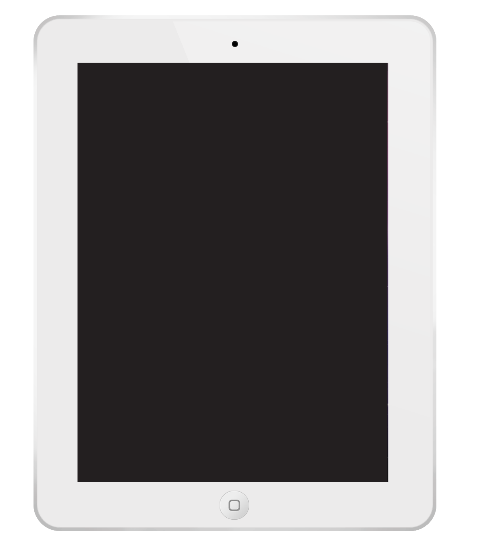 TEXT HERELorem Ipsum has been
TEXT HERELorem Ipsum has been
TEXT HERELorem Ipsum has been
TEXT HERELorem Ipsum has been
TEXT HERELorem Ipsum has been
TEXT HERELorem Ipsum has been
TEXT TITLE HERE  EMPLASIZE
Lorem ipsum dolor sit amet, consectetur adipiscing elit. Curabitur elementum posuere pretium. Quisque nibh dolor, dignissim ac dignissim ut, luctus ac urna. Aliquam aliquet non massa quis tincidunt. Mauris ullamcorper justo tristique dui
3
PART THREE
Lorem ipsum dolor sit amet, consectetur adipiscing elit. Curabitur elementum posuere pretium. Quisque nibh dolor, dignissim ac dignissim ut, luctus ac urna. Aliquam aliquet non massa quis tincidunt. Mauris.
TEXT TITLE HERE
90%
80%
42%
25%
TEXT HERE
TEXT HERE
TEXT HERE
TEXT HERE
Lorem ipsum dolor sit
Lorem ipsum dolor sit
Lorem ipsum dolor sit
Lorem ipsum dolor sit
TEXT TITLE HERE
TEXT
TEXT
TEXT
amet consectetur
amet consectetur
Lorem ipsum dolor
Nullam eu tempor purus. Nunc a leo magna, sit amet consequat risus. leo magna, sit amet.
TEXT TITLE HERE
A
Lorem ipsum dolor sit amet, consectetur adipiscing elit.
Lorem ipsum dolor sit amet, consectetur adipiscing elit.
Lorem ipsum dolor amet, adipiscing elit. Curabitur
TEXT
TEXT TITLE HERE
23
TEXT HERE
TEXT HERE
Lorametem ipsum dolor sit, consectetur adipiscing elit.
Lorametem ipsum dolor sit, consectetur adipiscing elit.
Lorametem ipsum dolor sit, consectetur adipiscing elit.
THNAKS
xiazaii
[Speaker Notes: 亮亮图文旗舰店https://liangliangtuwen.tmall.com]